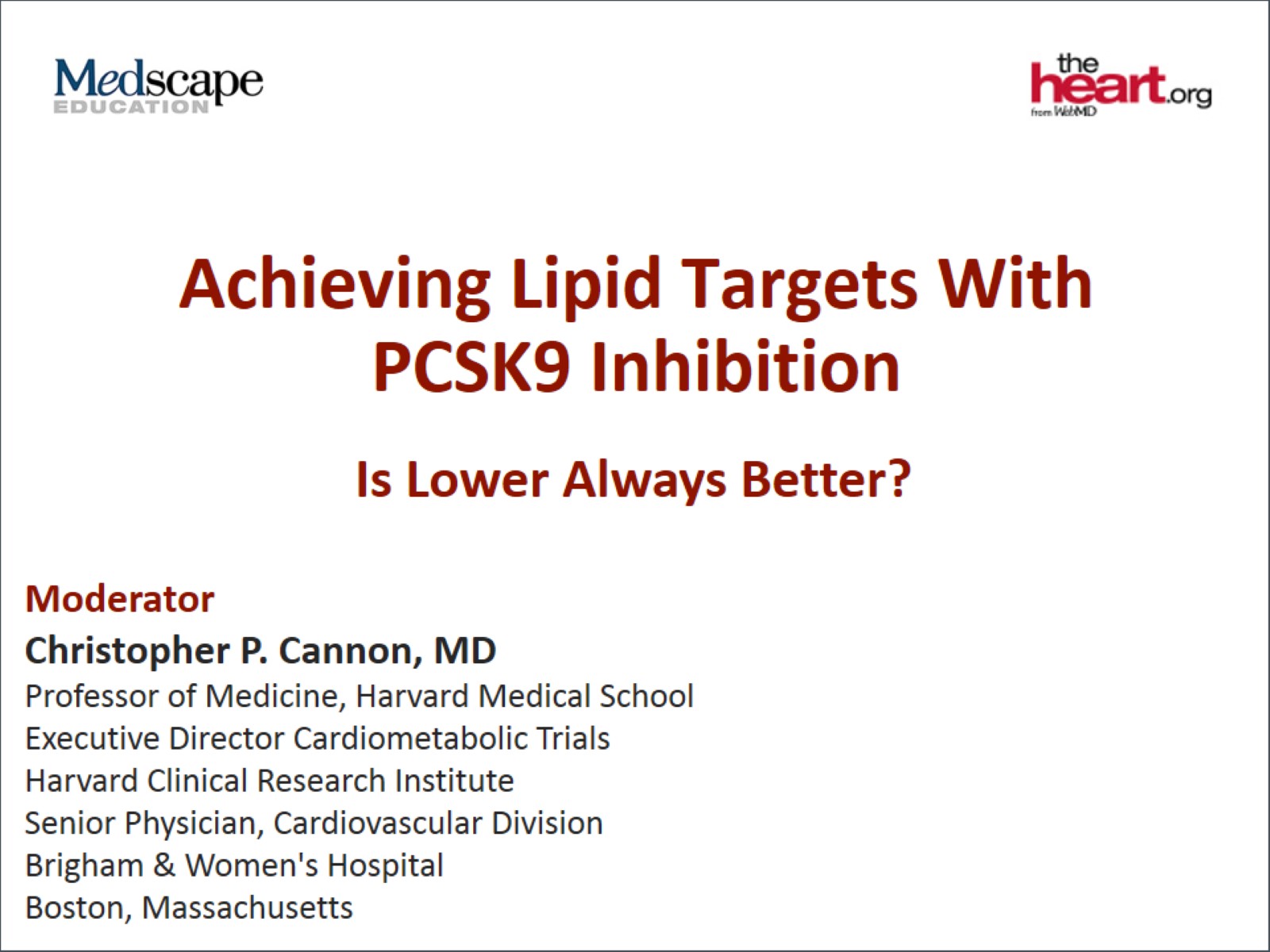 Achieving Lipid Targets With PCSK9 Inhibition
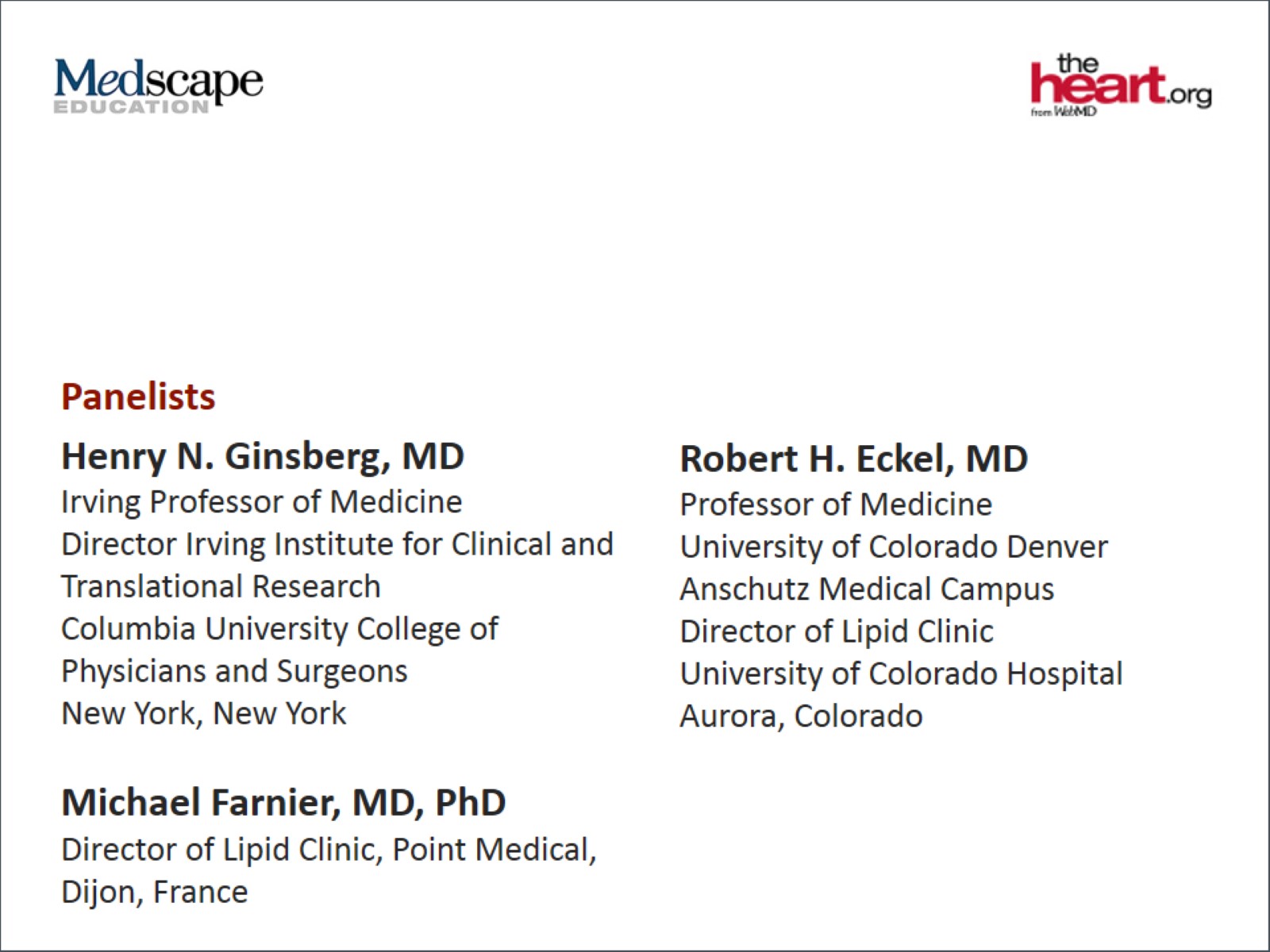 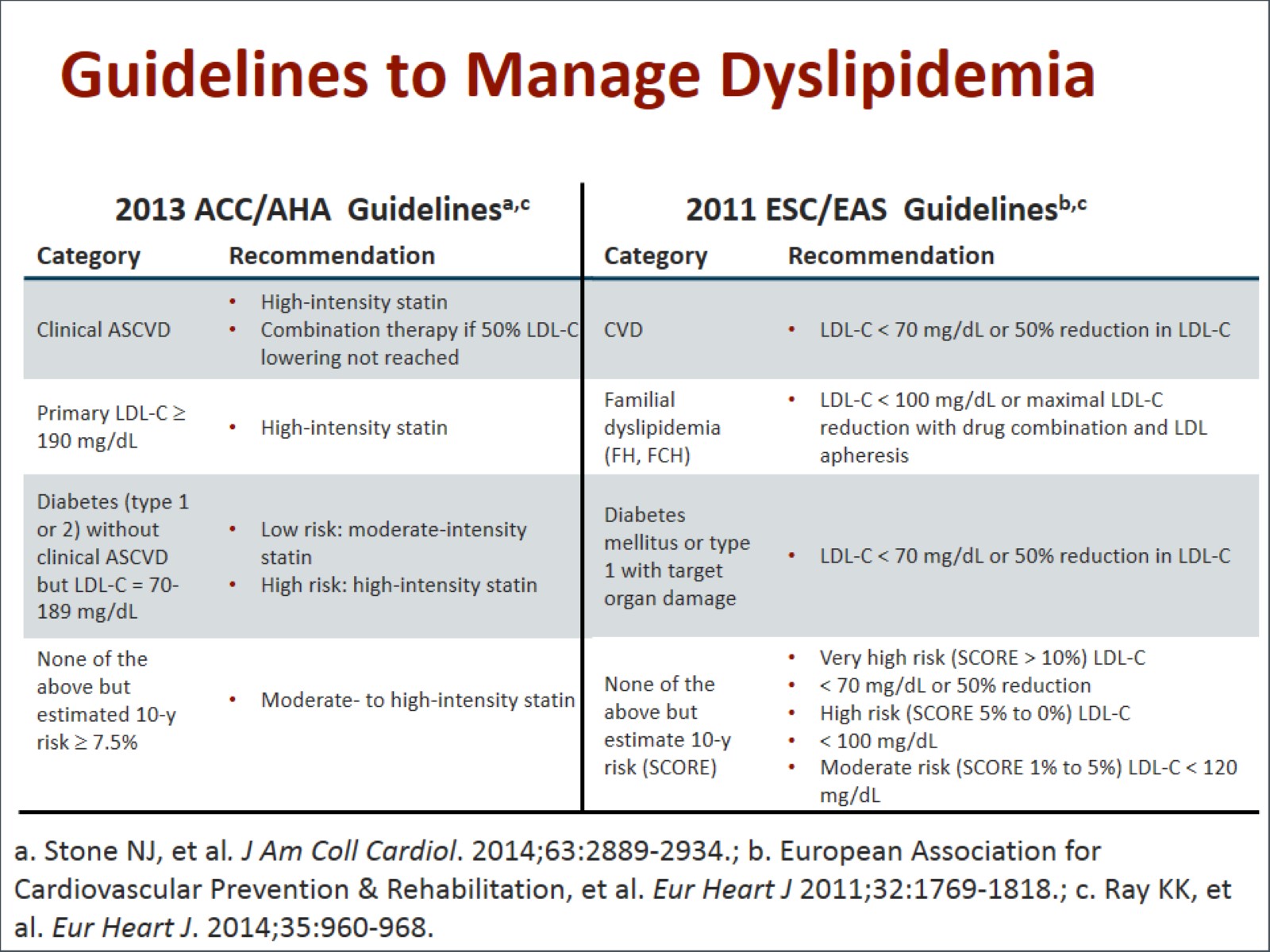 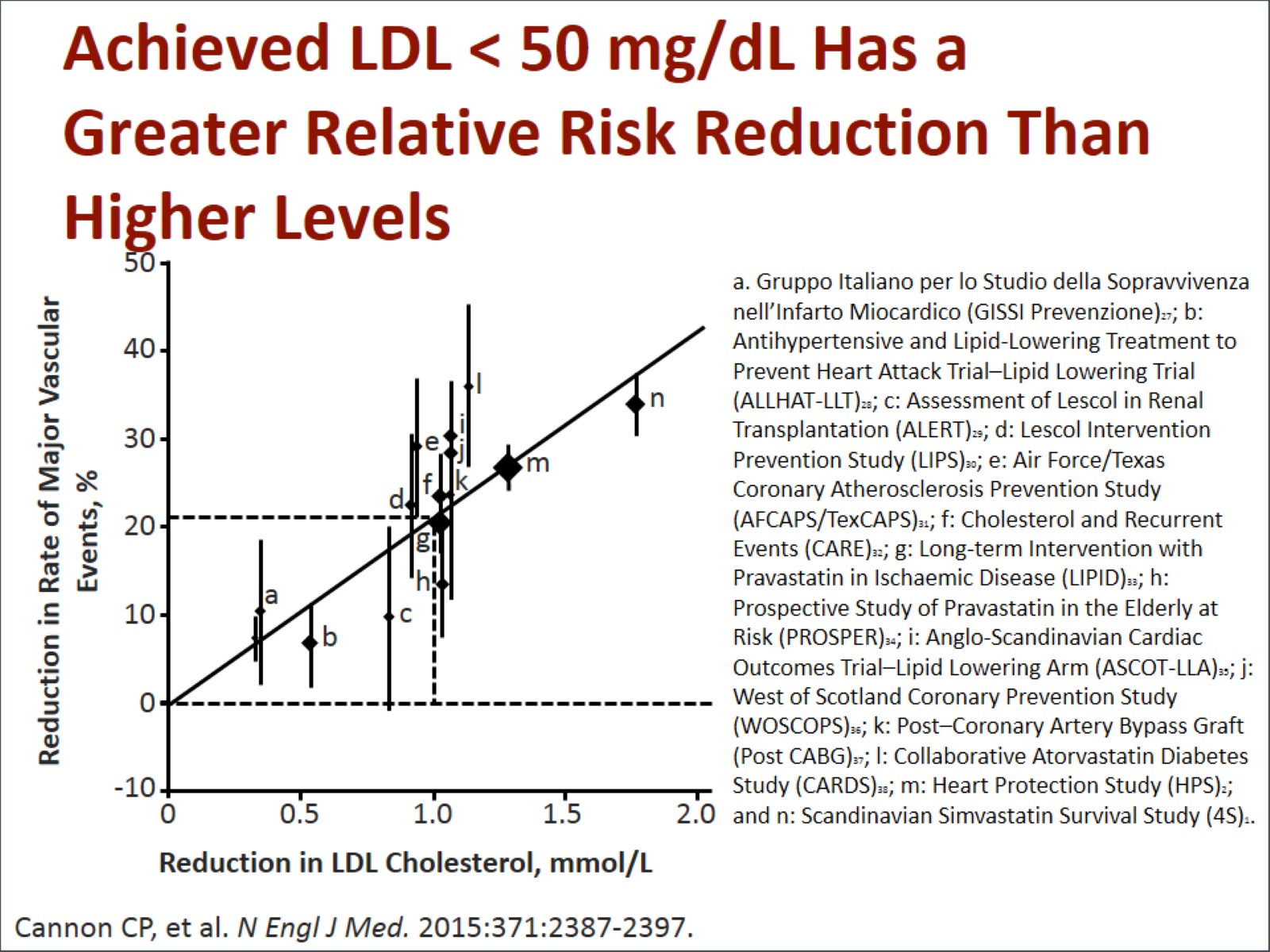 Achieved LDL < 50 mg/dL Has a Greater Relative Risk Reduction Than Higher Levels
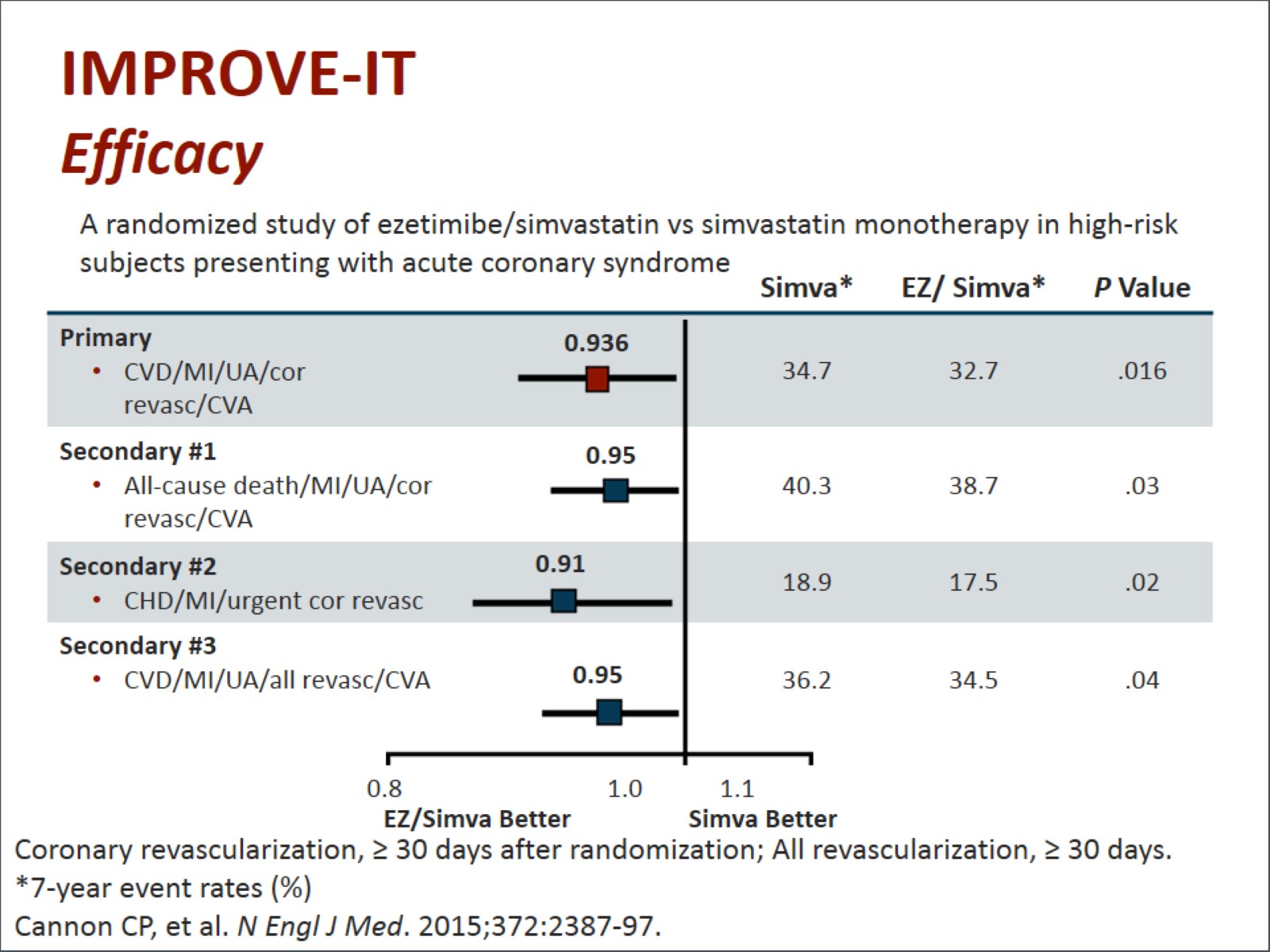 IMPROVE-ITEfficacy
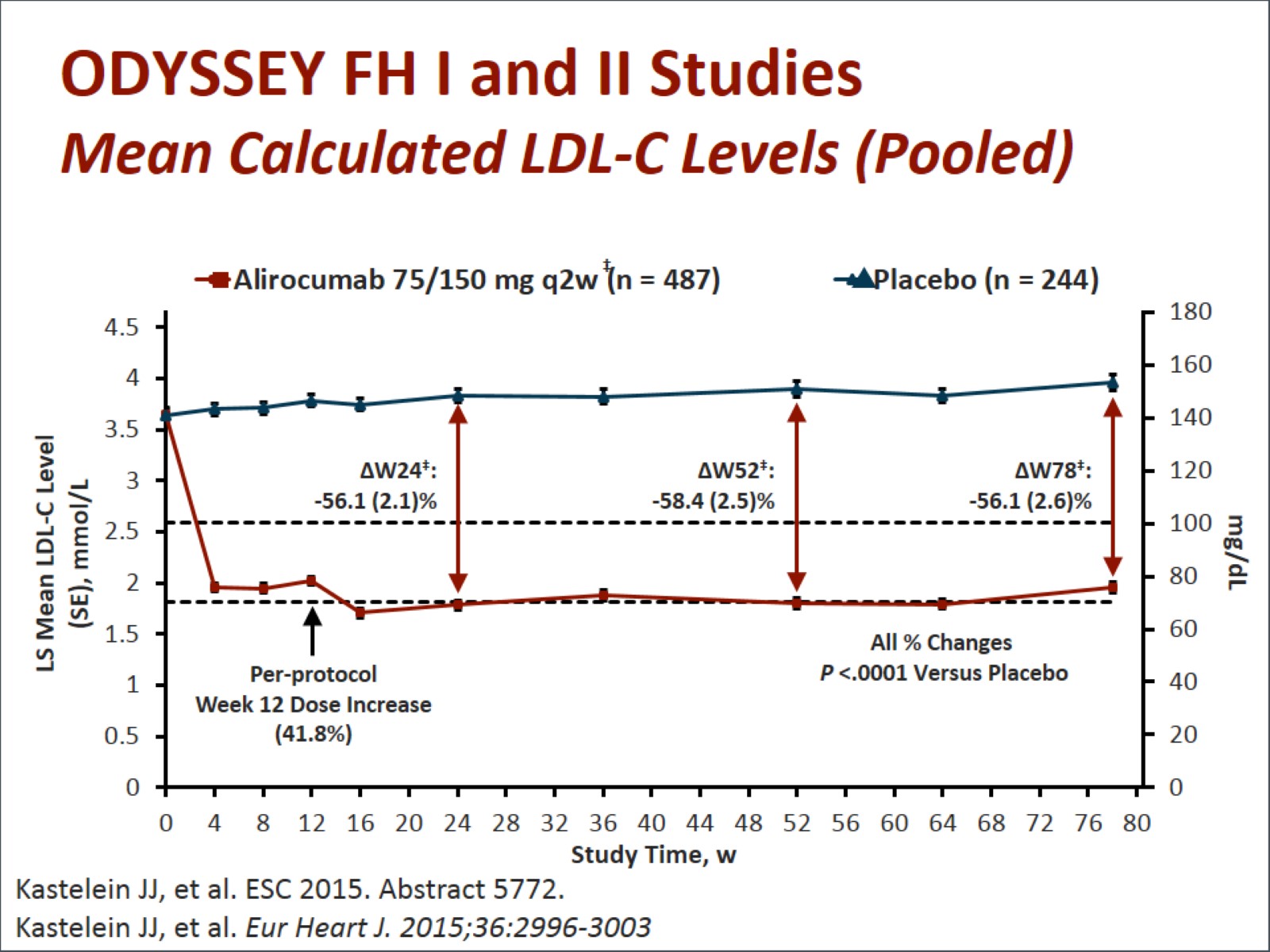 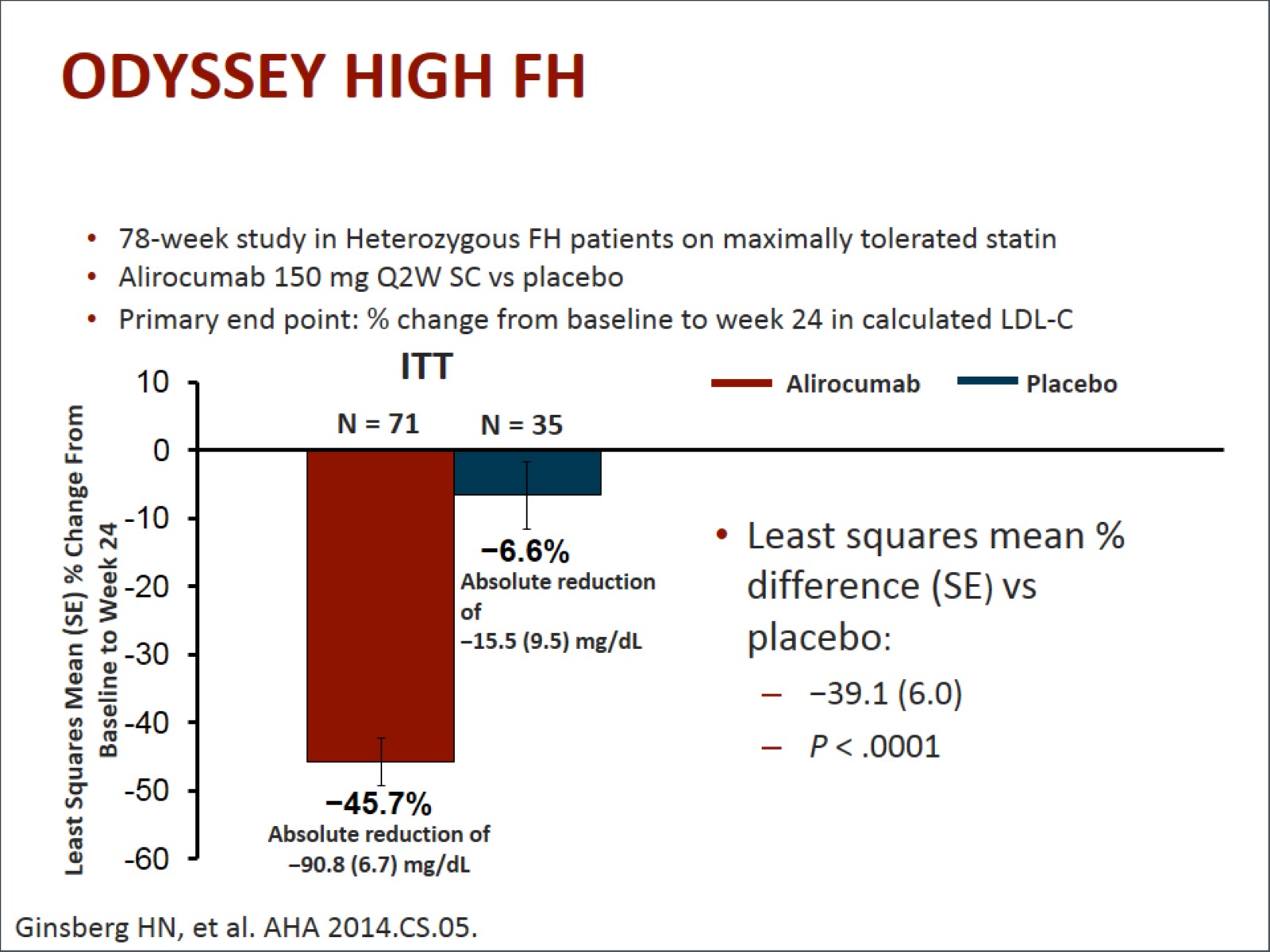 ODYSSEY HIGH FH
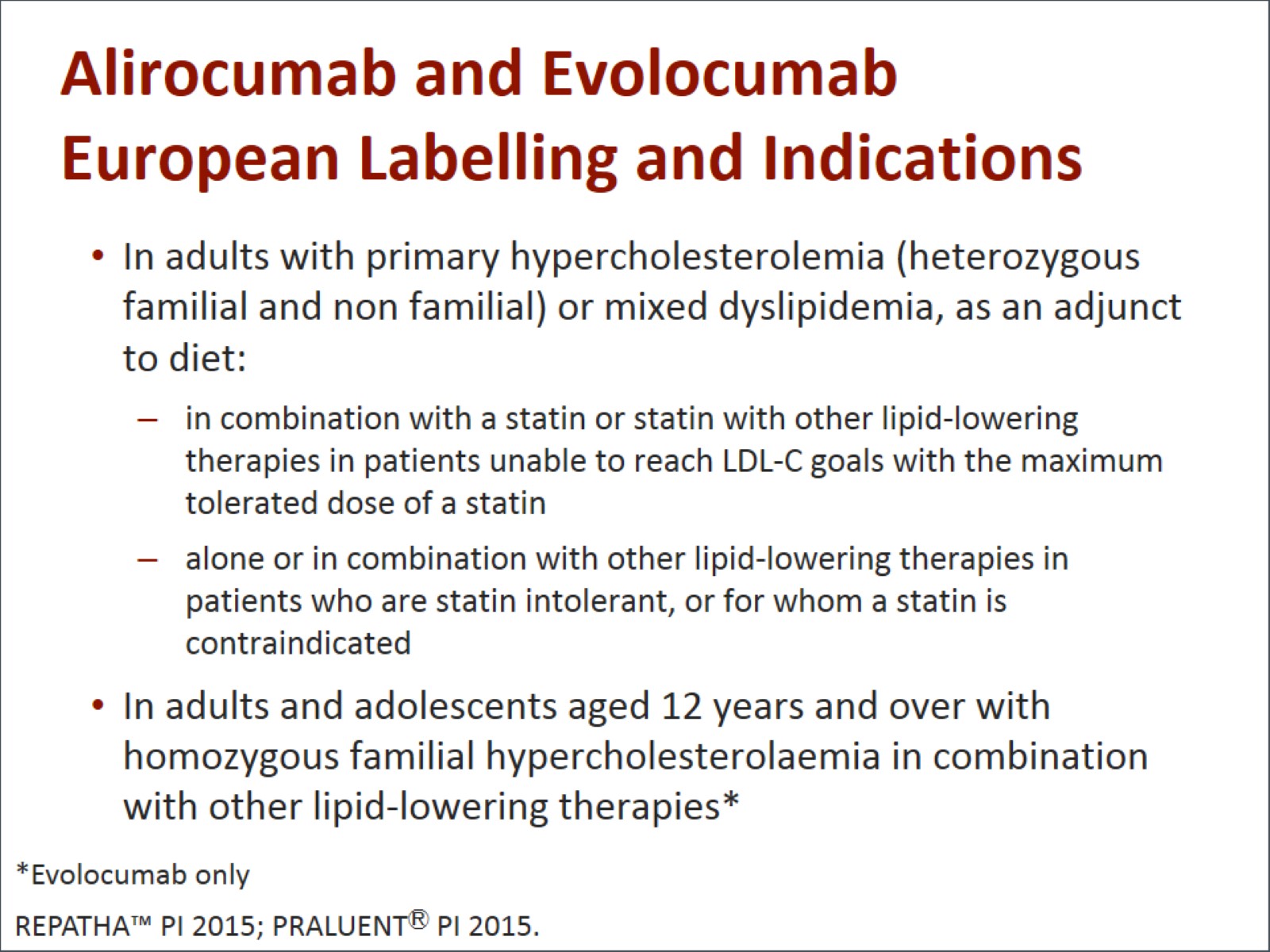 Alirocumab and EvolocumabEuropean Labelling and Indications
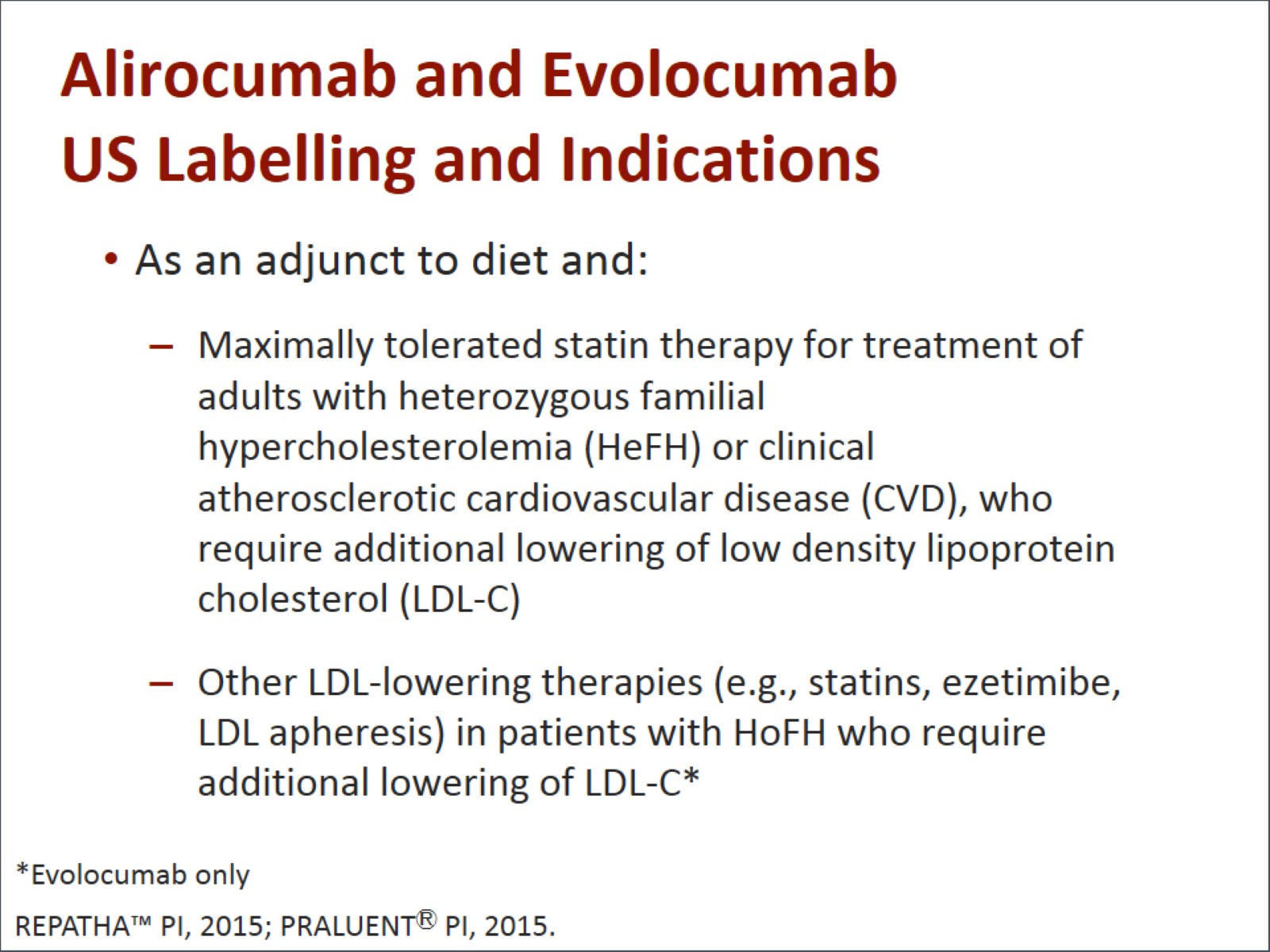 Alirocumab and EvolocumabUS Labelling and Indications
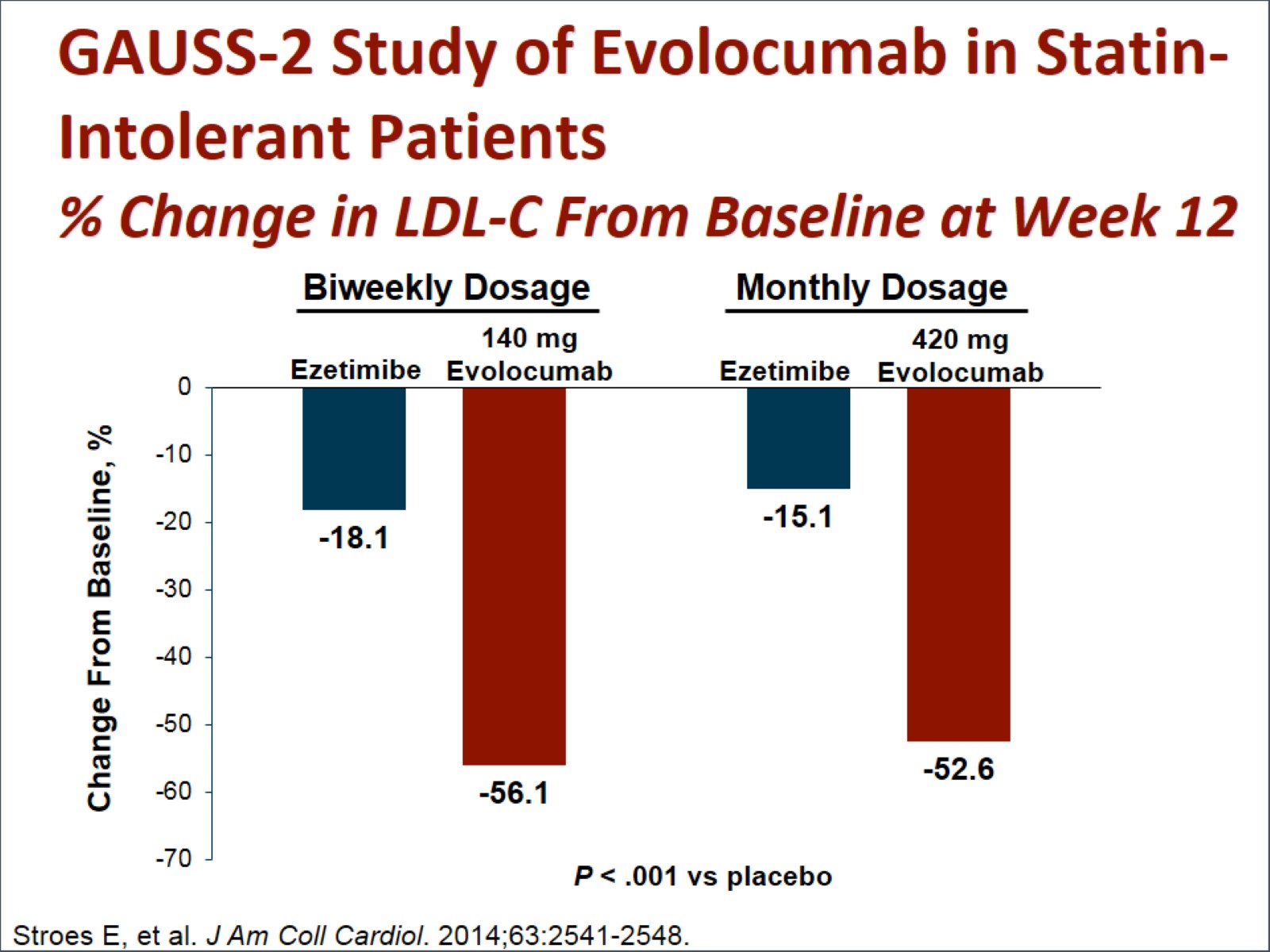 GAUSS-2 Study of Evolocumab in Statin-Intolerant Patients % Change in LDL-C From Baseline at Week 12
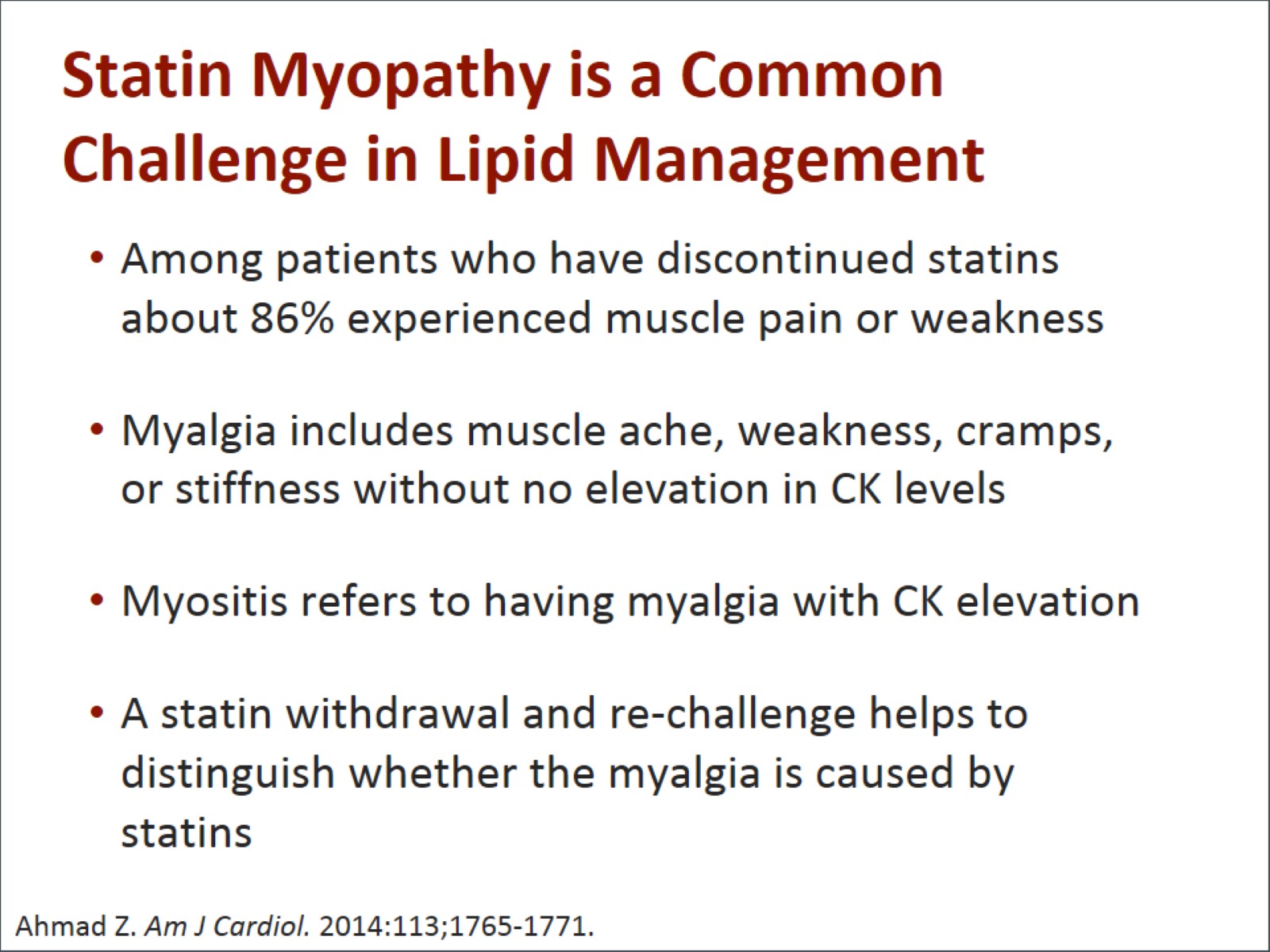 Statin Myopathy is a Common Challenge in Lipid Management
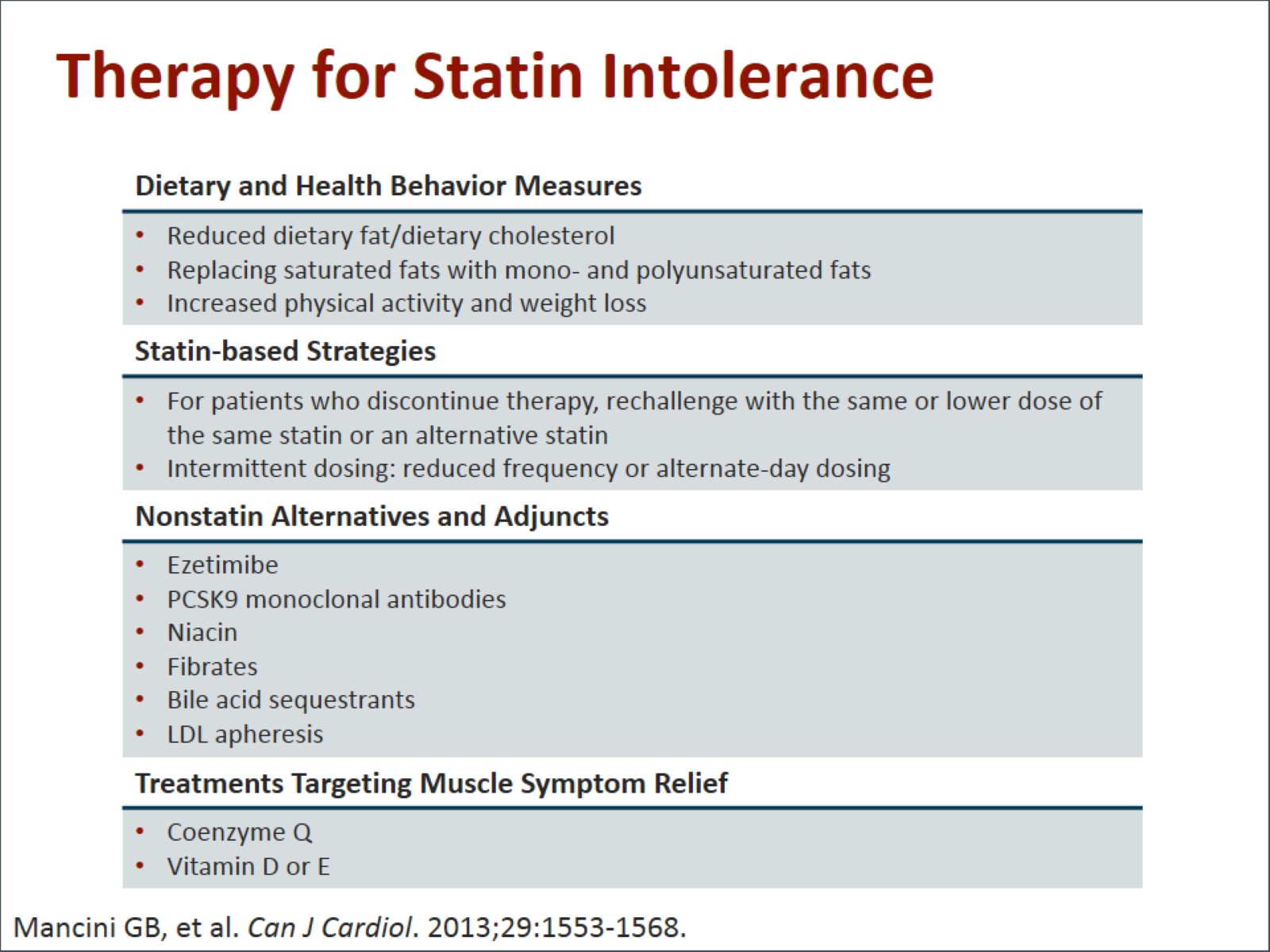 Therapy for Statin Intolerance
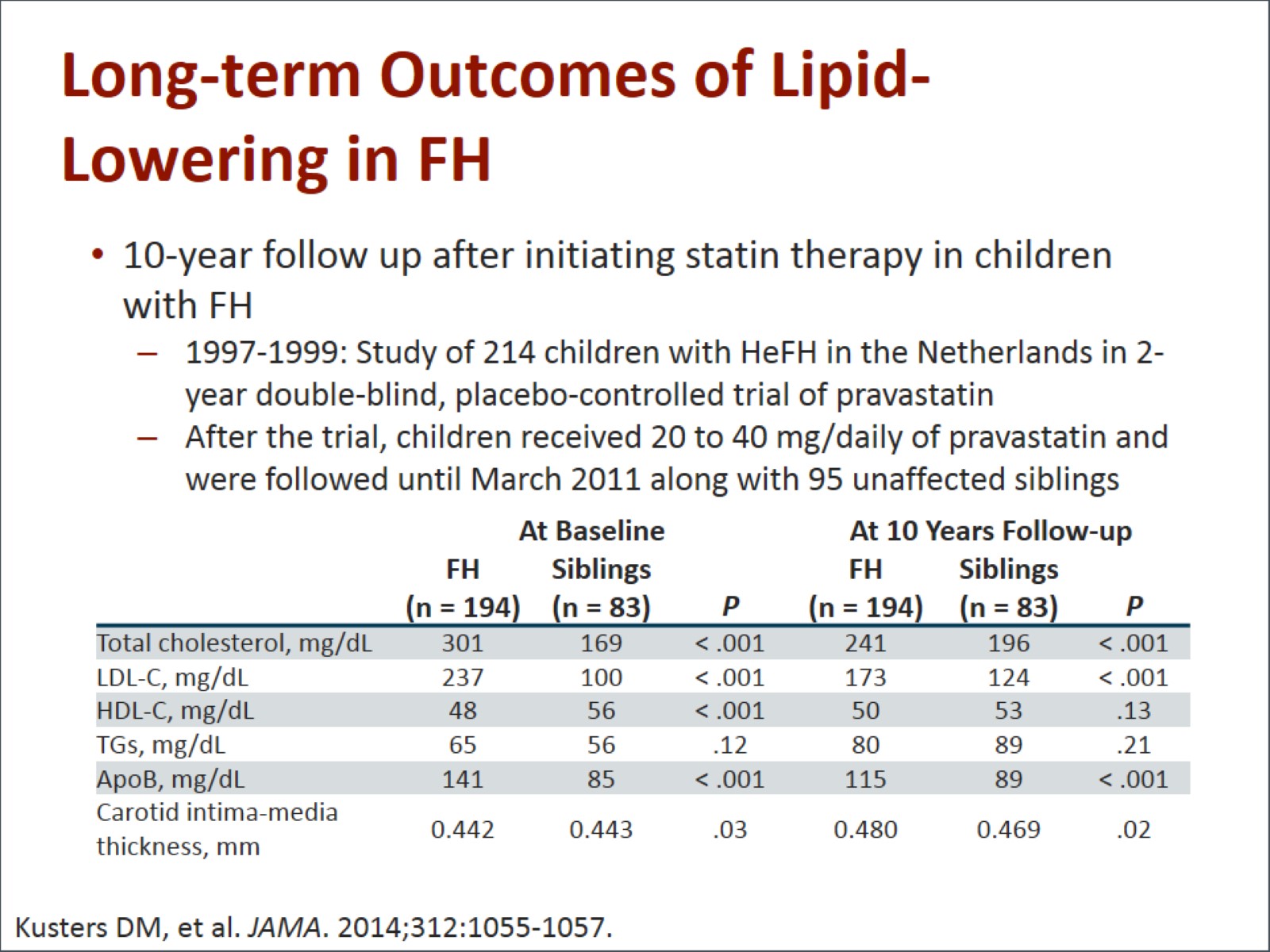 Long-term Outcomes of Lipid-Lowering in FH
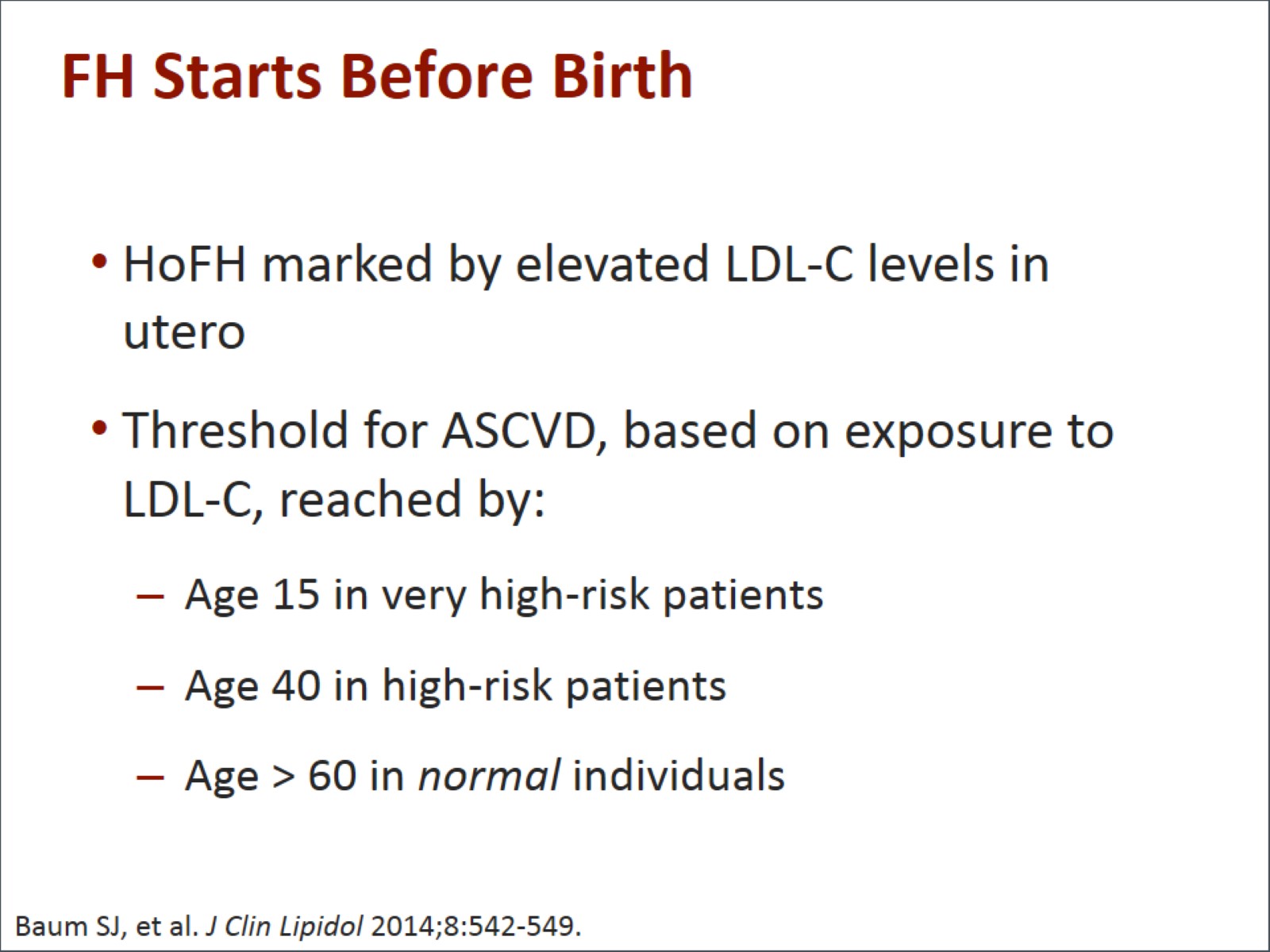 FH Starts Before Birth
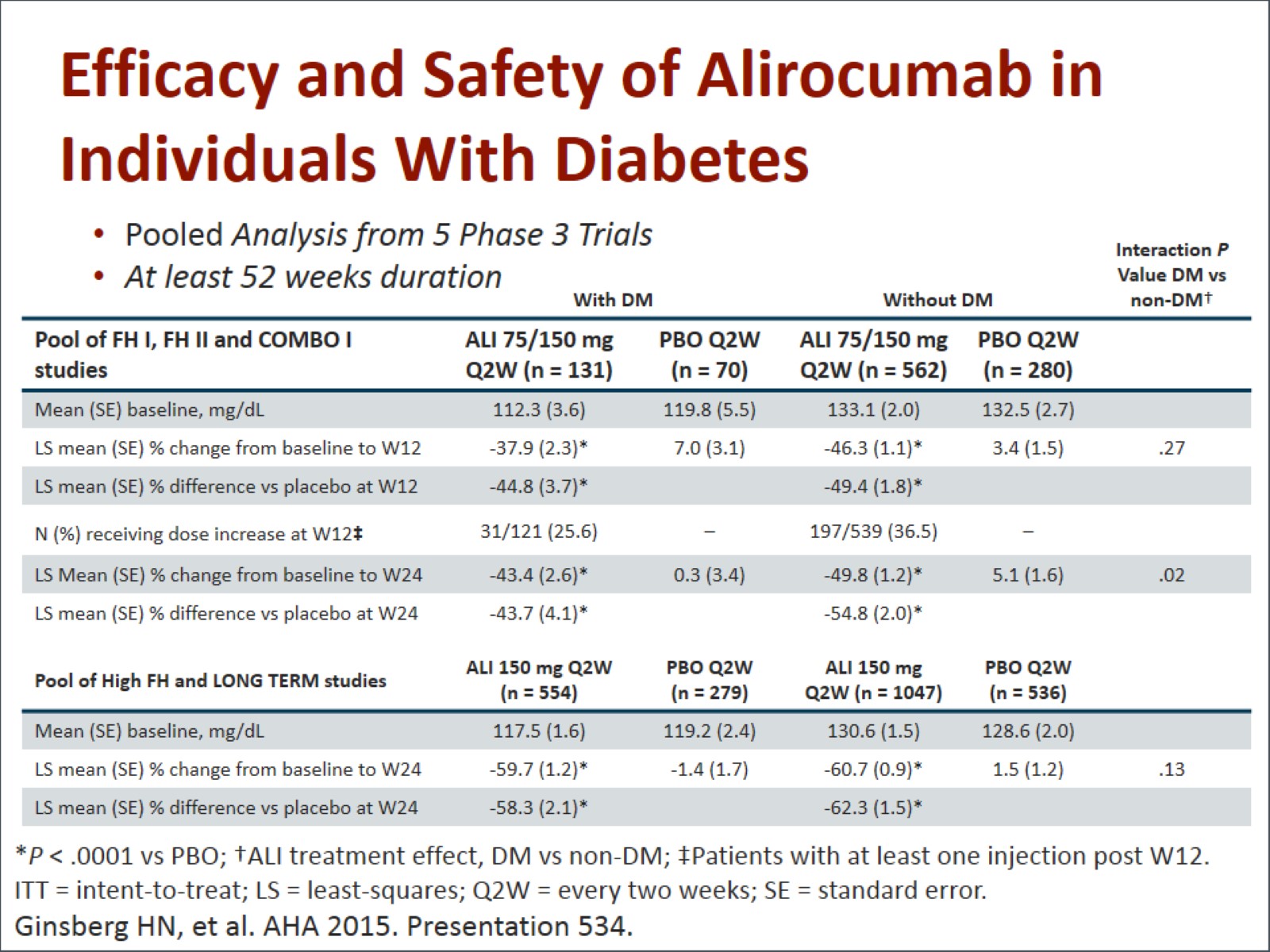 Efficacy and Safety of Alirocumab in Individuals With Diabetes
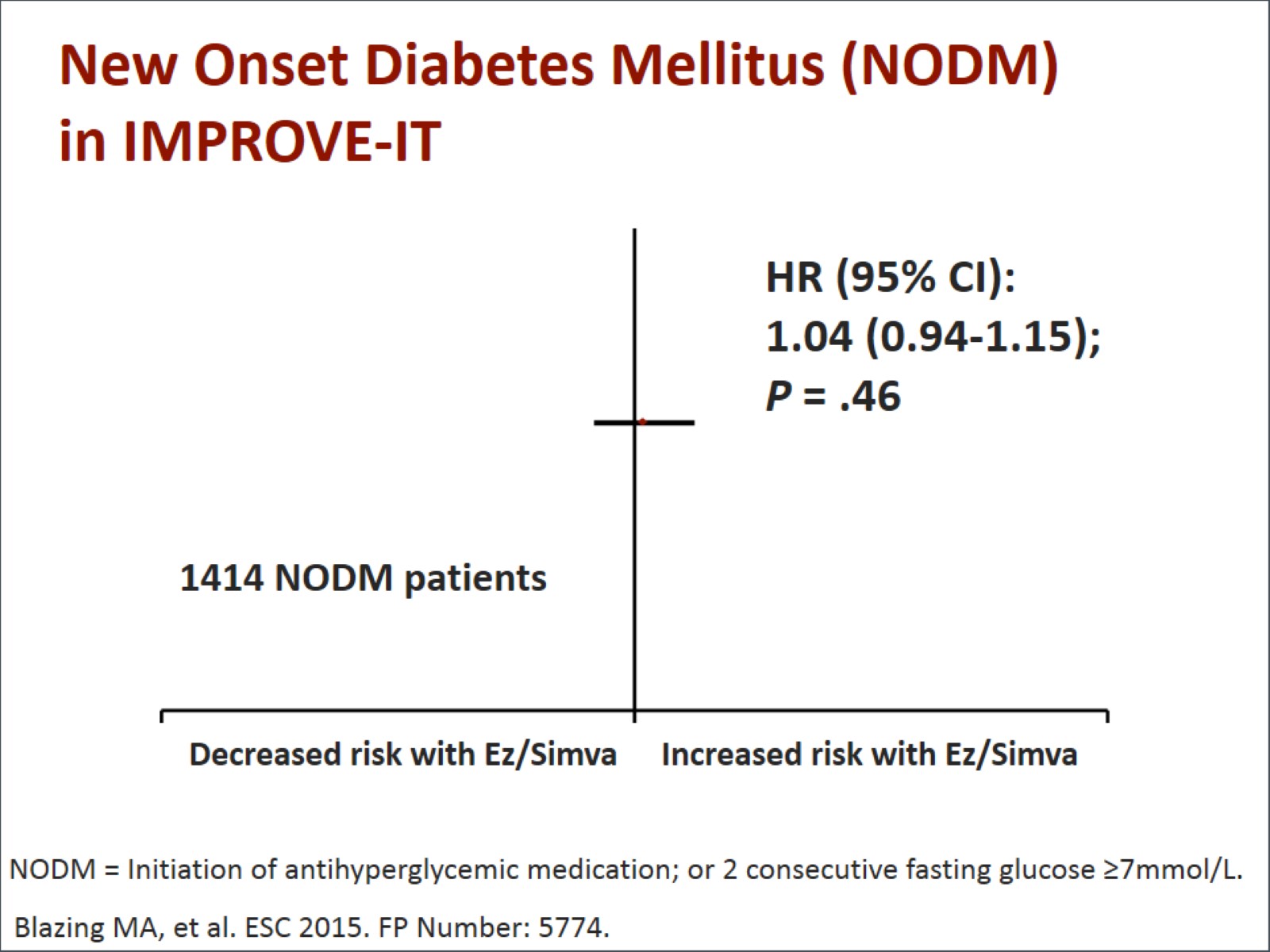 New Onset Diabetes Mellitus (NODM) in IMPROVE-IT
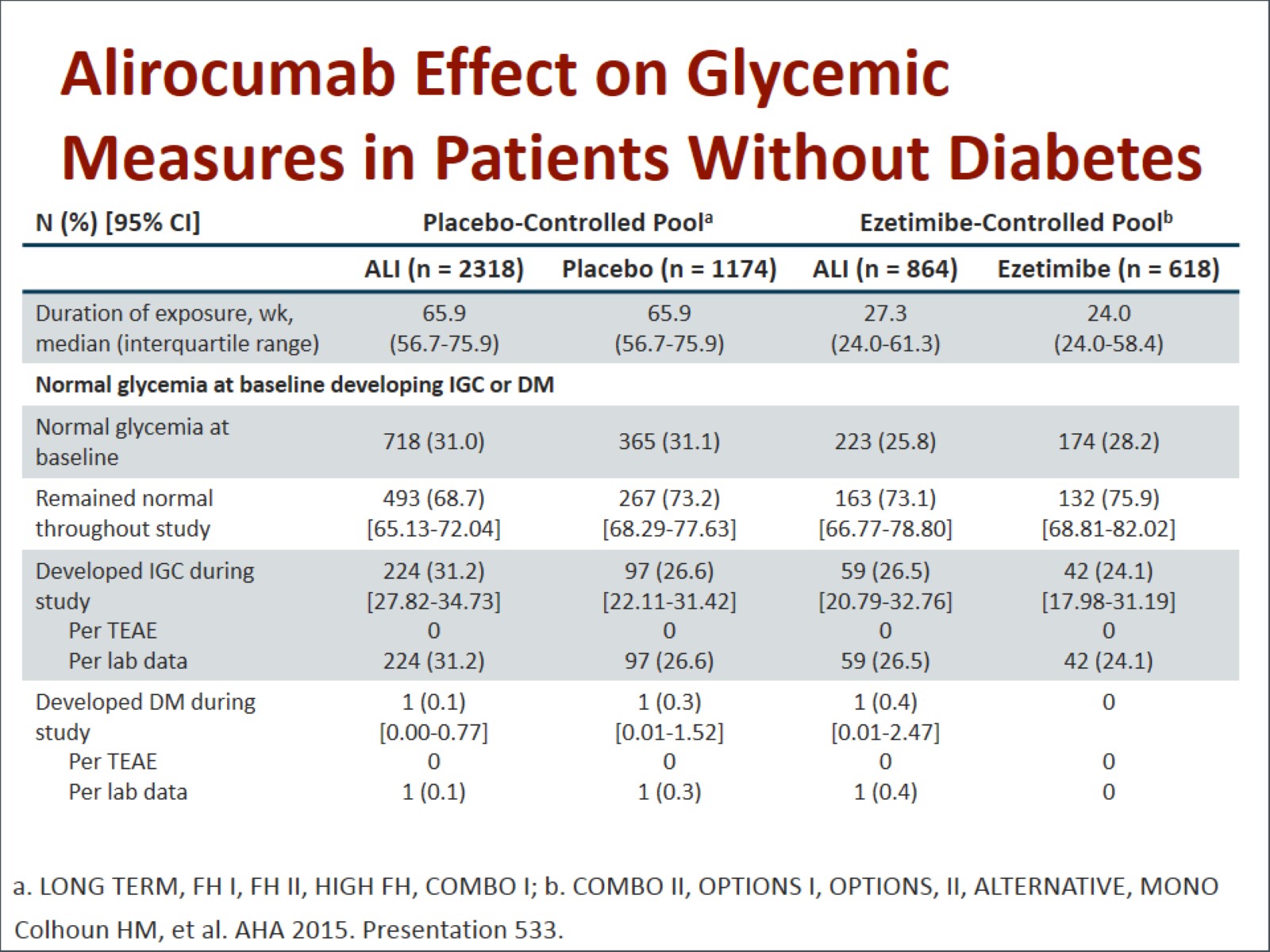 Alirocumab Effect on Glycemic Measures in Patients Without Diabetes
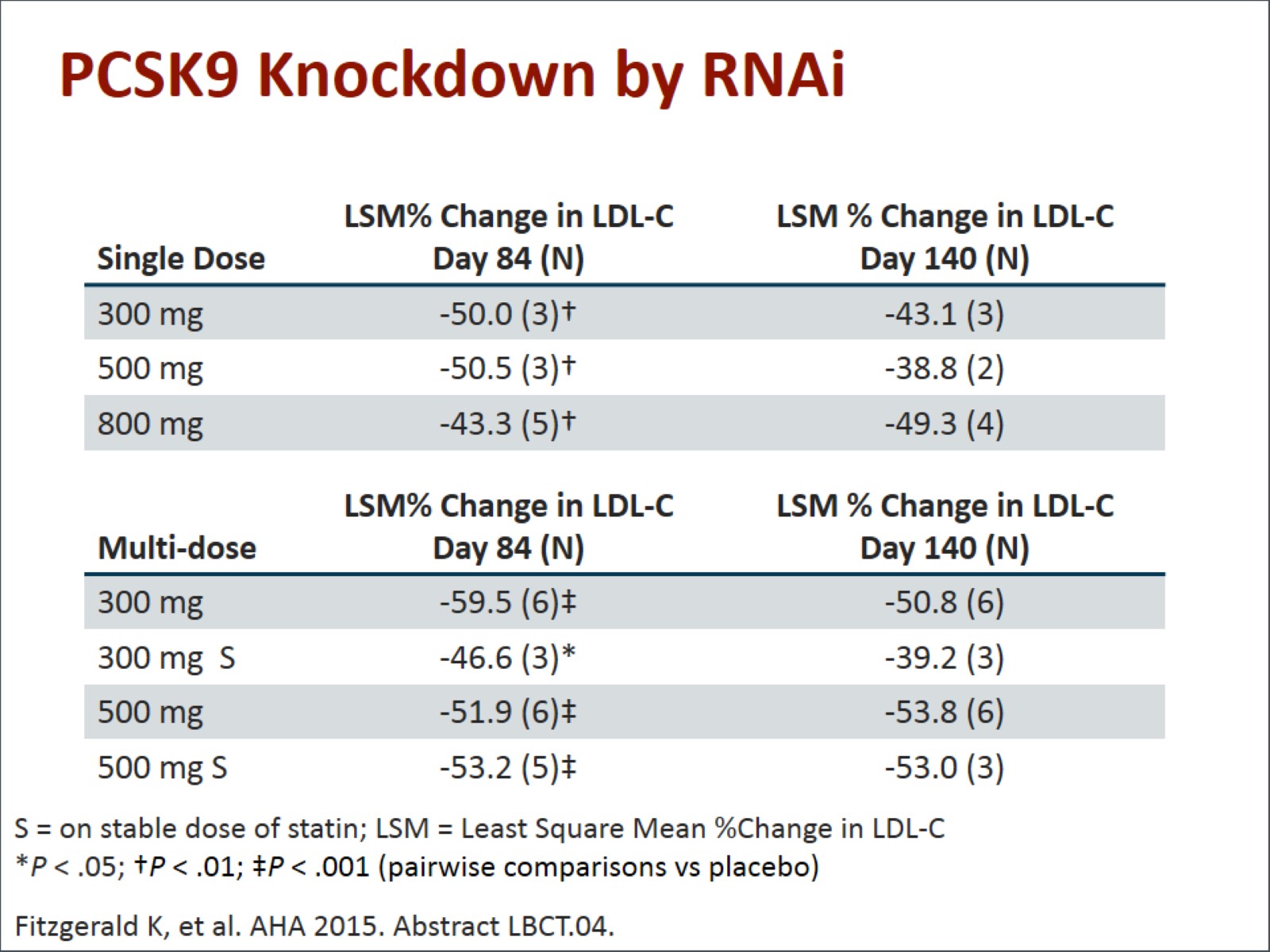 PCSK9 Knockdown by RNAi
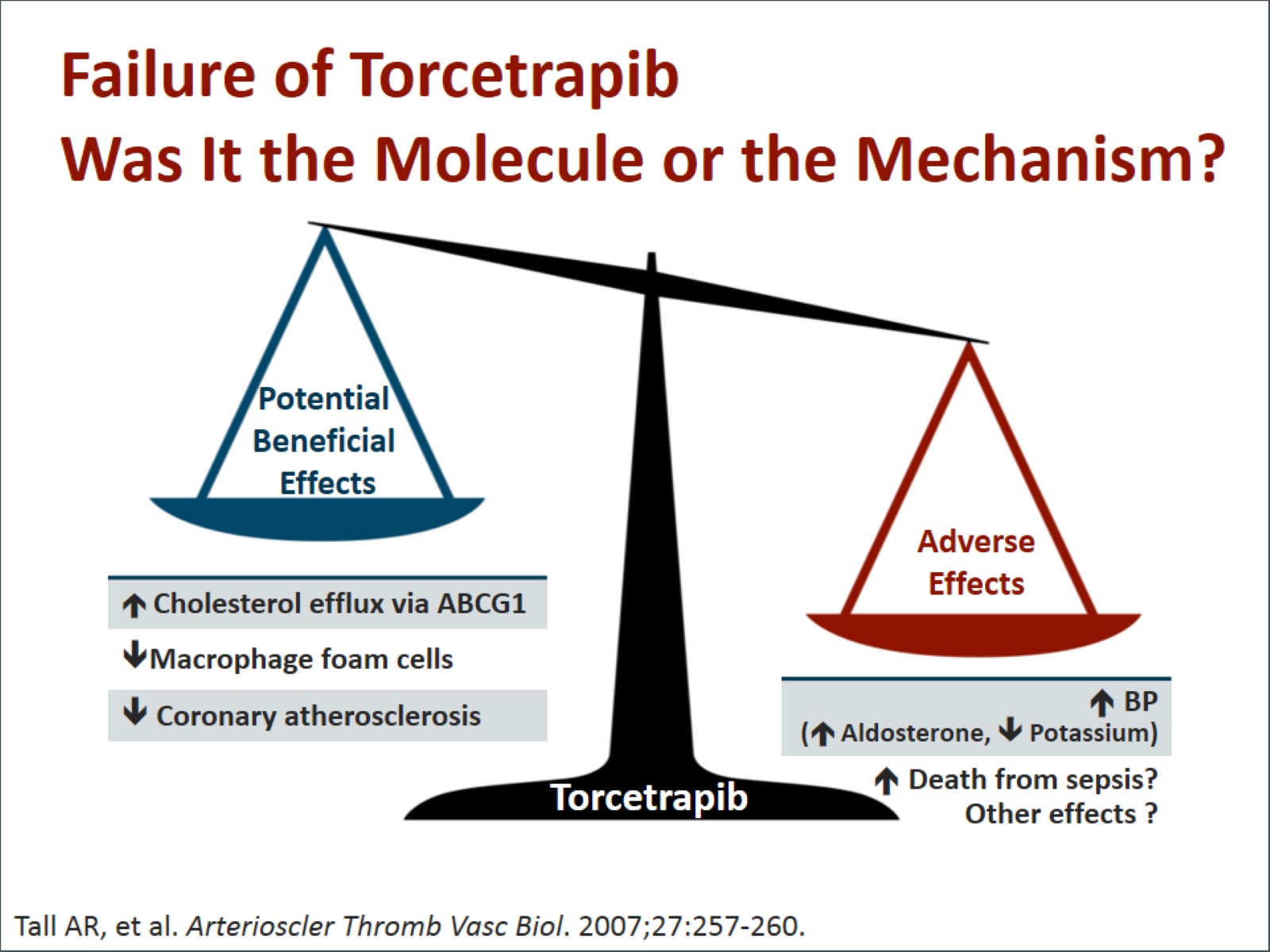 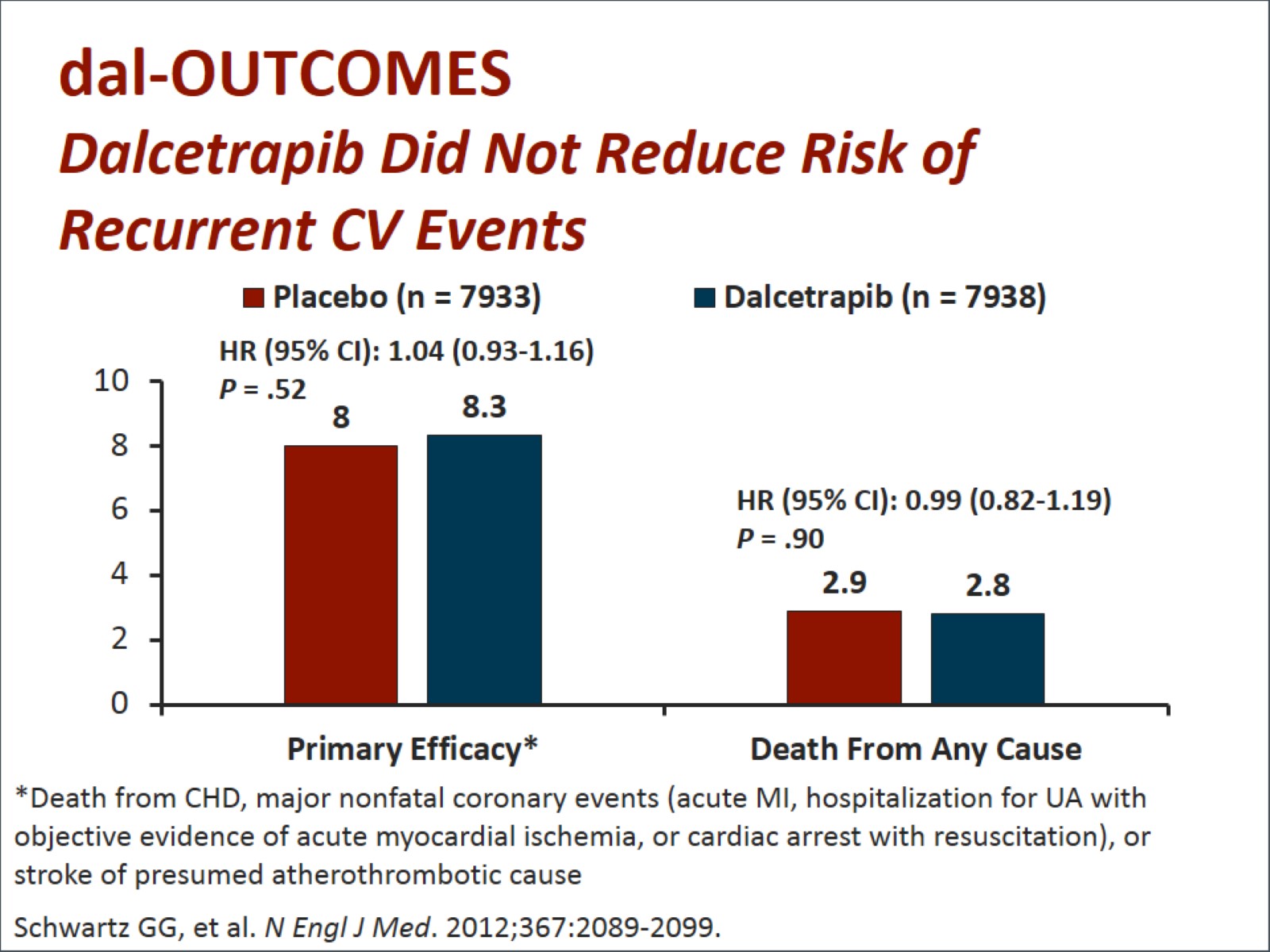 dal-OUTCOMESDalcetrapib Did Not Reduce Risk of Recurrent CV Events
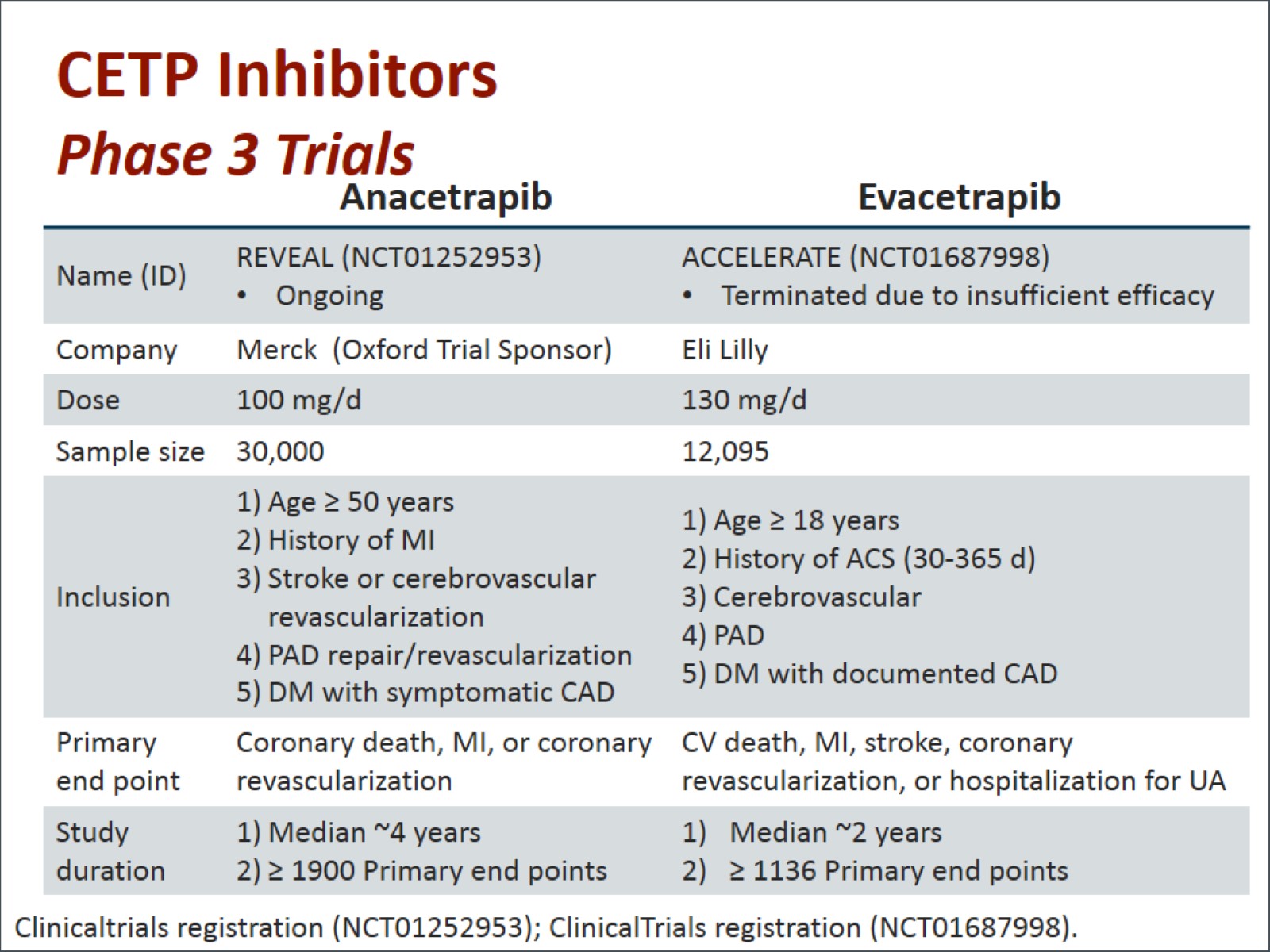 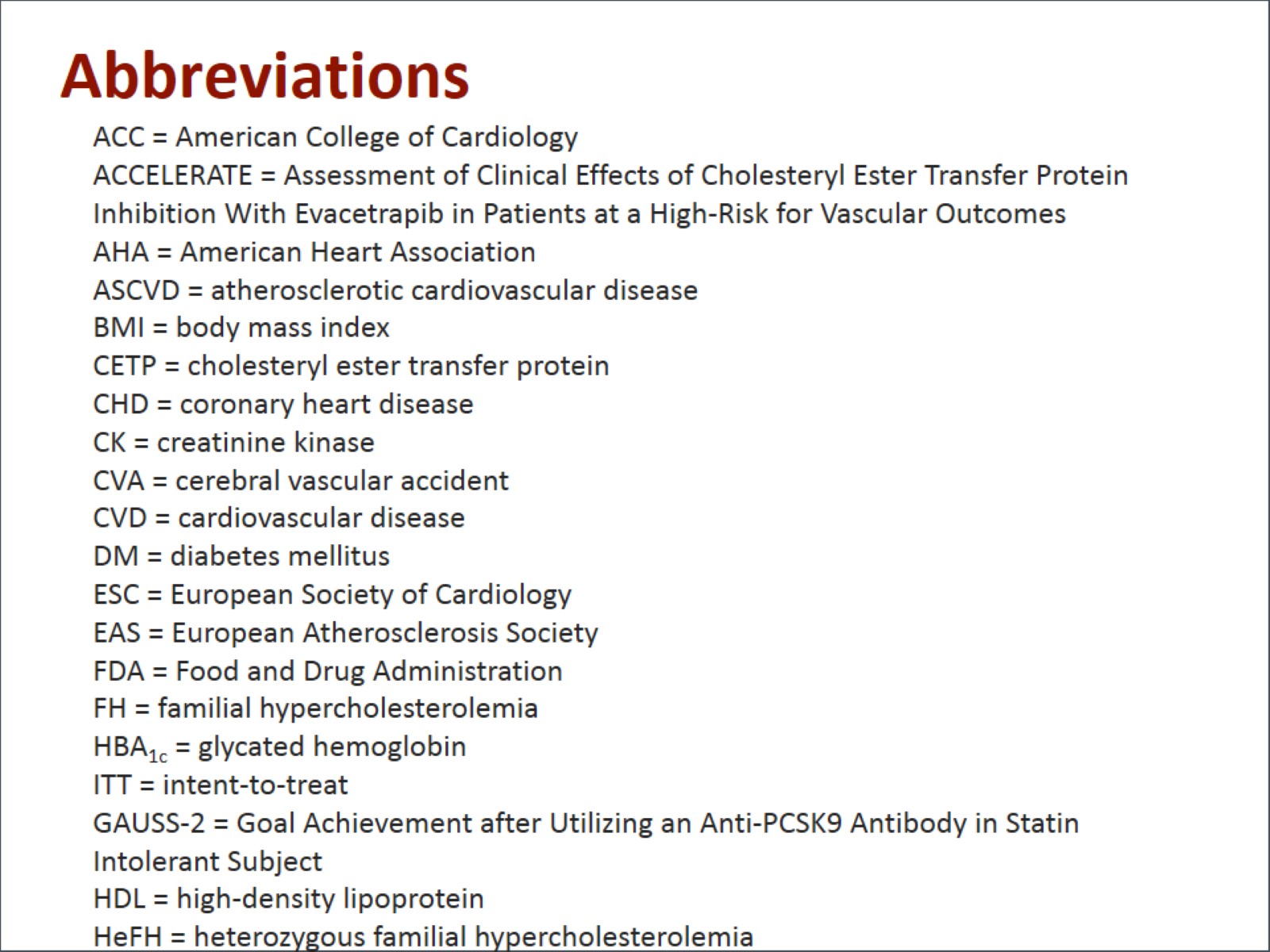 Abbreviations
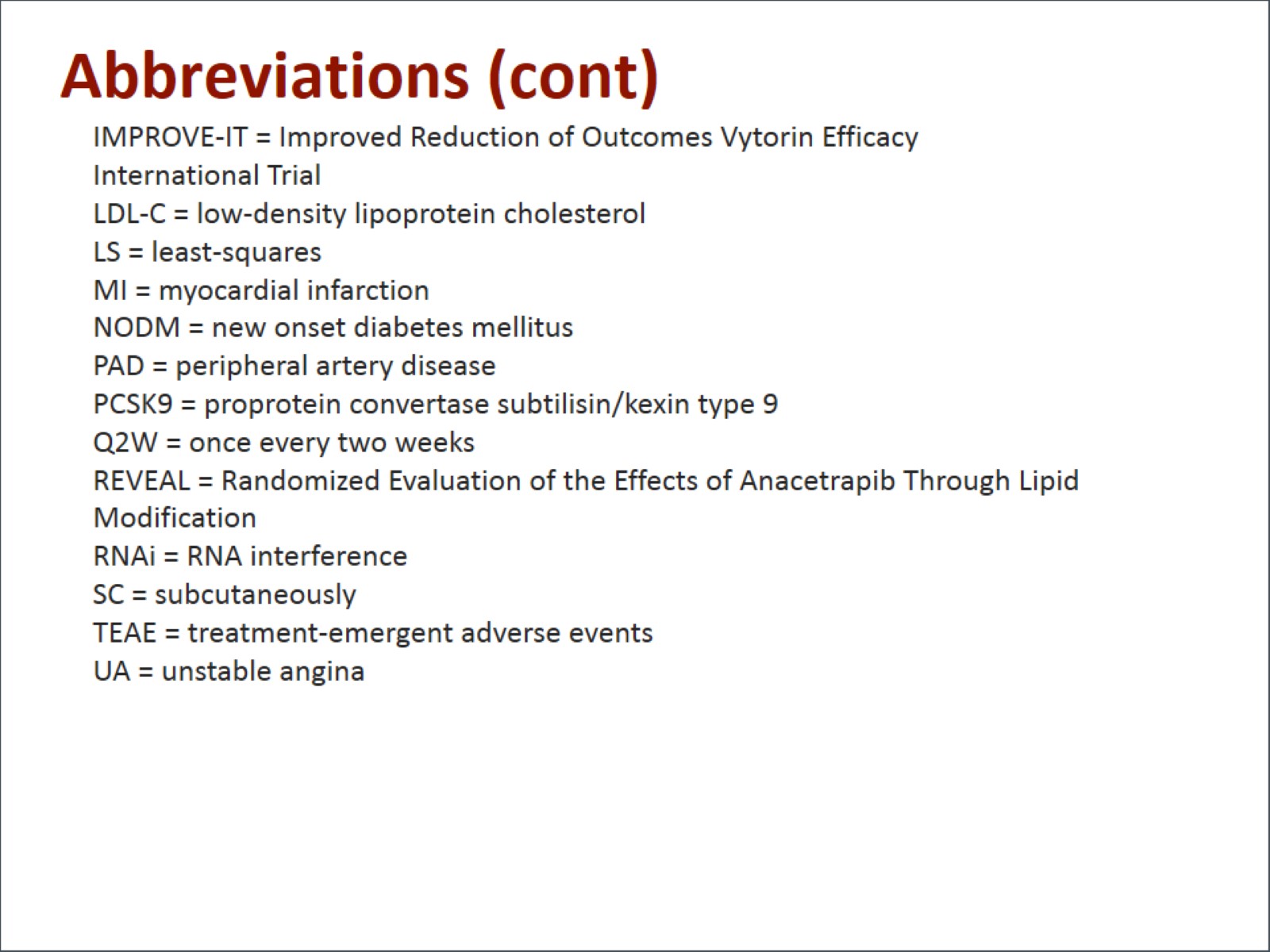 Abbreviations (cont)